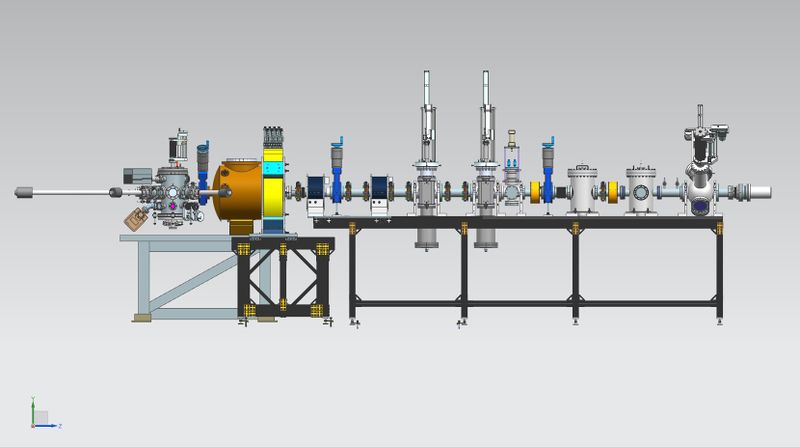 PoP: laser rep rate 1247.5 MHz, kicker driven at 1497 MHz plus harmonics
Install here
Electrodynamic, phase2 sbir
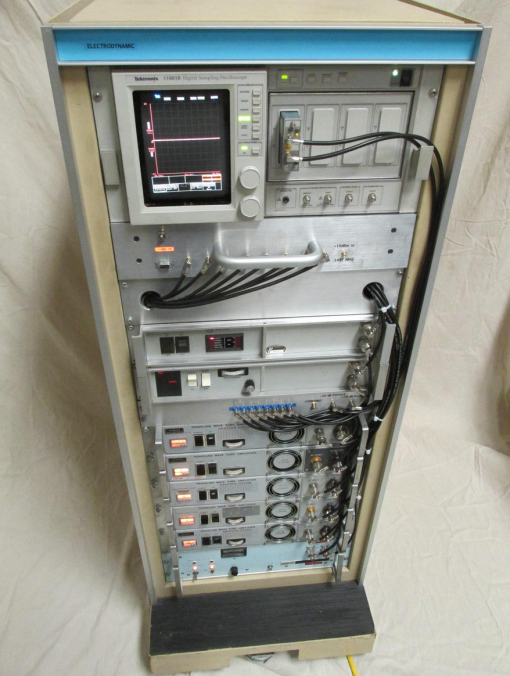 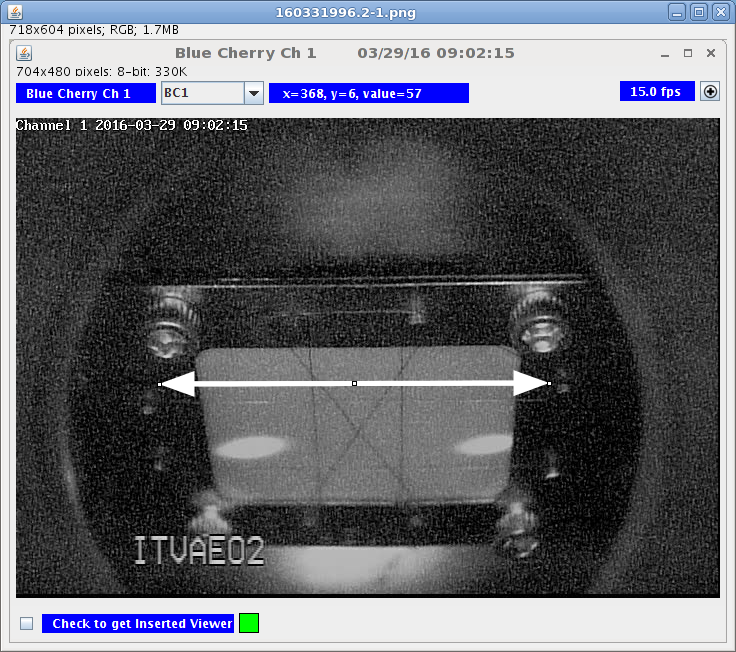 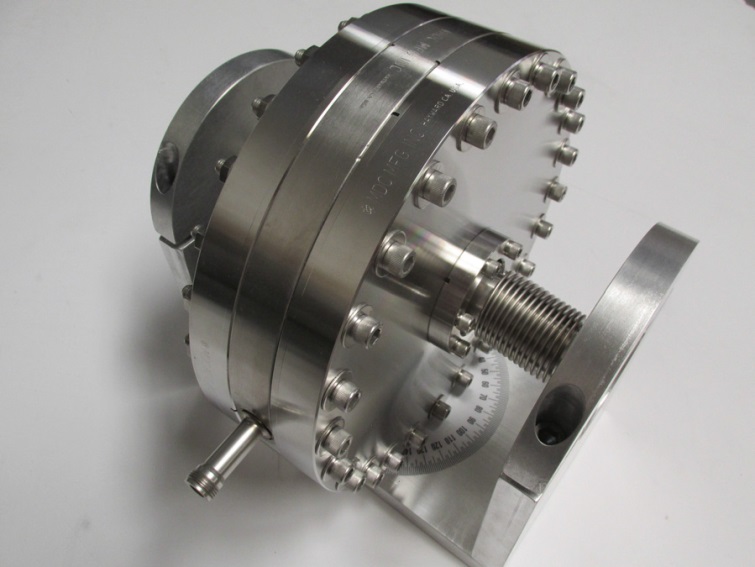 Hope to see kicked beam on viewer, one out of six bunches
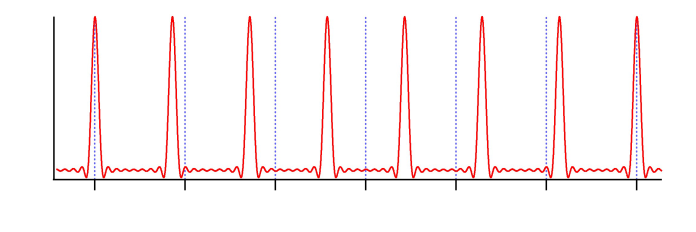 8-channel RF source
Harmonically resonant cavity
CsK2Sb deposition Chamber
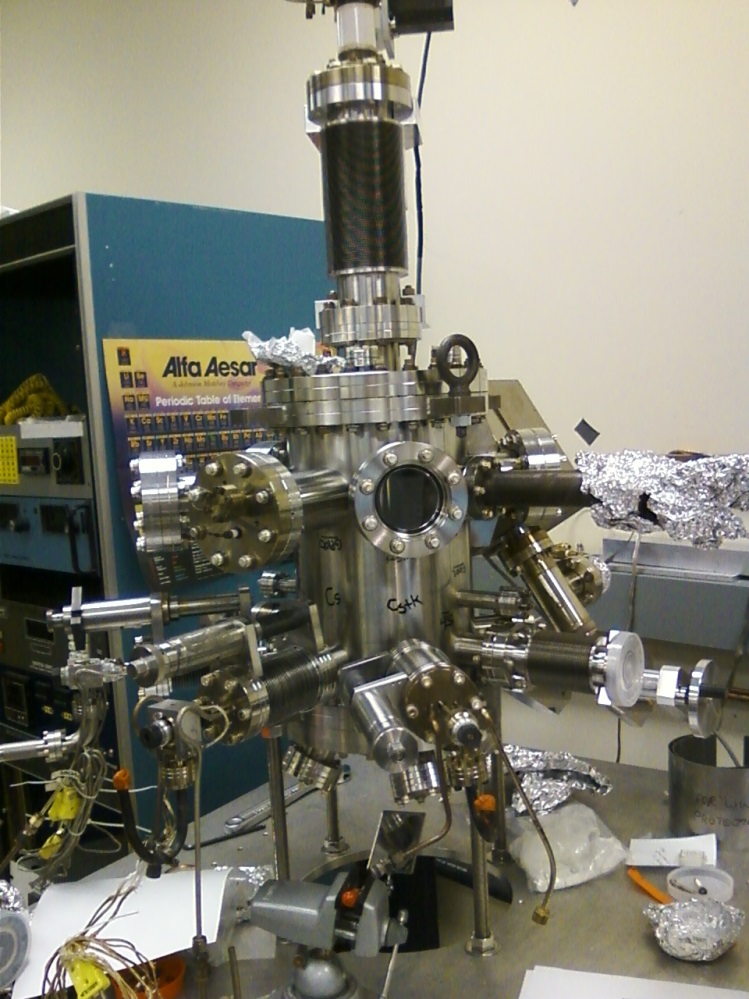 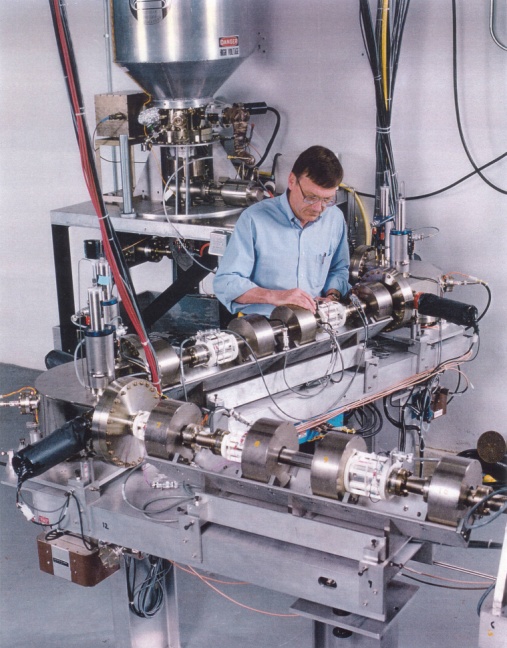 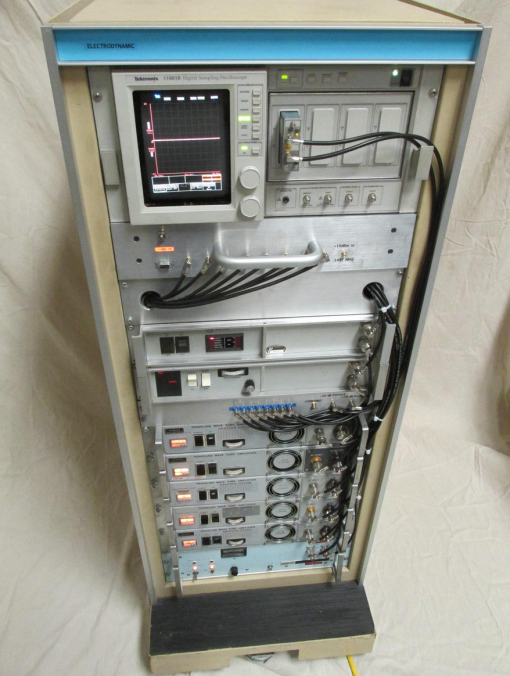 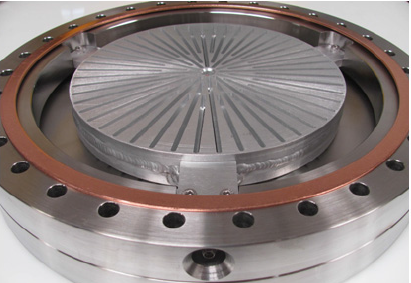 8-channel RF source